The present simple
For what do we use the present simple?
Use the Present Simple to express the idea that an action is repeated or usual. The action can be a habit, a hobby, a daily event, a scheduled event or something that often happens.
Examples:

I play tennis on Saturday.
She does exercise 3 times per week.
We do not play Free Fire.
How do we form present simple?
Affirmative:
SUBJECT + VERB(S) + COMPLEMENT

I – YOU           + PLAY + FOOTBALL ON SUNDAY WE – THEY                                                                       *Con esos 4 pronombres, verbo no cambia.

SHE – HE – IT + PLAYS + FOOTBALL ON SUNDAY
                                                                                                *Revisar reglas a continuación:
3RD person, verb rules
In English, the 3rd person singulars are: 
SHE – HE – IT
s
A:
in the third person singular the verb,
always ends in :
s
s
s
She need
He want
It play
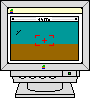 es
B.
Add
to verbs ending in:
ss
sh
x
es
es
es
He fix
It push
He pass
o
ch
es
es
She catch
He go
consonant + Y
Verbs ending in
ies
y
;the third person changes the
to
fly
fl
cry
cr
ies
ies
Exception:
y
If there is a vowel before the     :
s
play
play
s
pray
pray
How do we form present simple?
NEGATIVE:
SUBJECT + DO NOT (DON’T) / DOES NOT (DOESN’T) +  VERB + COMPLEMENT

I – YOU           + DO NOT (DON’T) + PLAY + FOOTBALL ON SUNDAY WE – THEY                                                                       *Con esos 4 pronombres, se usa DON’T.

SHE – HE – IT + DOES NOT (DOESN’T) PLAY + FOOTBALL ON SUNDAY
                                                                                                *Con 3ra persona, se usa DOESN’T:
*En estructura NEGATIVA, verbo NO cambia:
How do we form present simple?
INTERROGATIVE:
DO/DOES + SUBJECT +  VERB + COMPLEMENT?

DO + I – YOU         +  PLAY + FOOTBALL ON SUNDAY ?           WE – THEY                                                                  *Con esos 4 pronombres, se usa DO.

DOES + SHE – HE – IT + PLAY + FOOTBALL ON SUNDAY?
                                                                                                *Con 3ra persona, se usa DOES:
*En estructura INTERROGATIVA, verbo NO cambia: